Vol.13 No.2, Agustus 2011                                   ISSN : 1411-1624
JURNAL ILMIAHMATRIKMATEMATIKA, TEKNOLOGI, REKAYASA, INFORMATIKA DAN KOMPUTER
Sistem Pendukung Keputusan untuk Menentukan Nilai Kinerja Dosen Menggunakan Fuzzy Multi-Attribute Decision Making
 Merry Agustina

Website Jurnal Ilmiah Terpadu Universitas Bina Darma
 Nyimas Sopiah

Penerapan Konsep Three Tier dalam Perancangan dan Implementasi Sistem Informasi Peralatan (Studi Kasus: Gardu Induk Prabumulih UPT Palembang)
 Evi Yulianingsih

Perangkat Lunak Ajar Penyelesaian Persamaan Non Linier Dengan Metode Newton Rhapson 
 Marlindawati

Teknik Presensi Karyawan Berbasis Biometrik Menggunakan Sensor Sidik Jari
 Fatoni dan Teguh Noptriansyah

Penerimaan Pengguna Akhir Menggunakan Model TAM  dan EUCS Terhadap Implementasi Sistem E-Library (Studi Kasus: Perpustakaan Universitas Bina Darma)
 Helda Yudiastuti

Pemanfaatan E-Learning  dalam Meningkatkan Kemampuan Belajar Mandiri Menggunakan Metode  SDLRS (Self-Directed Learning Readiness Scale) 
Vivi Sahfitri
Diterbitkan Oleh:                                                 Fakultas Ilmu Komputer                            Universitas Bina Darma, Palembang
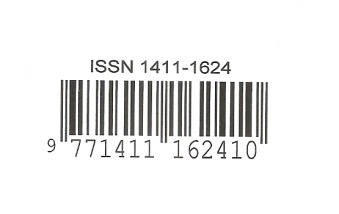